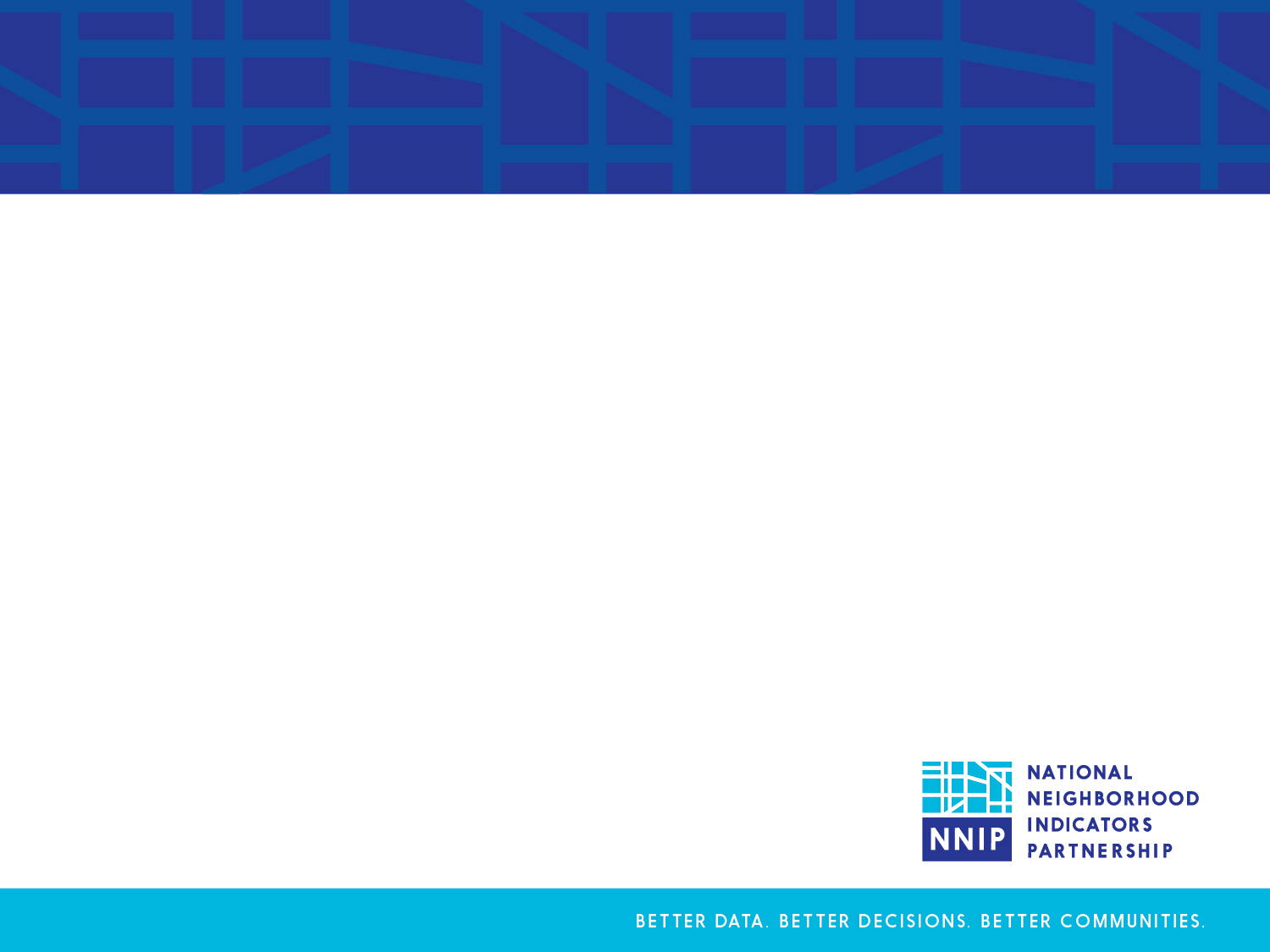 NNIP Data Inventory & SNIP Score Update
ROB PITINGOLO
October, 2015
[Speaker Notes: First presented last year in Denver. We’ve used your feedback and improved the methodology.]
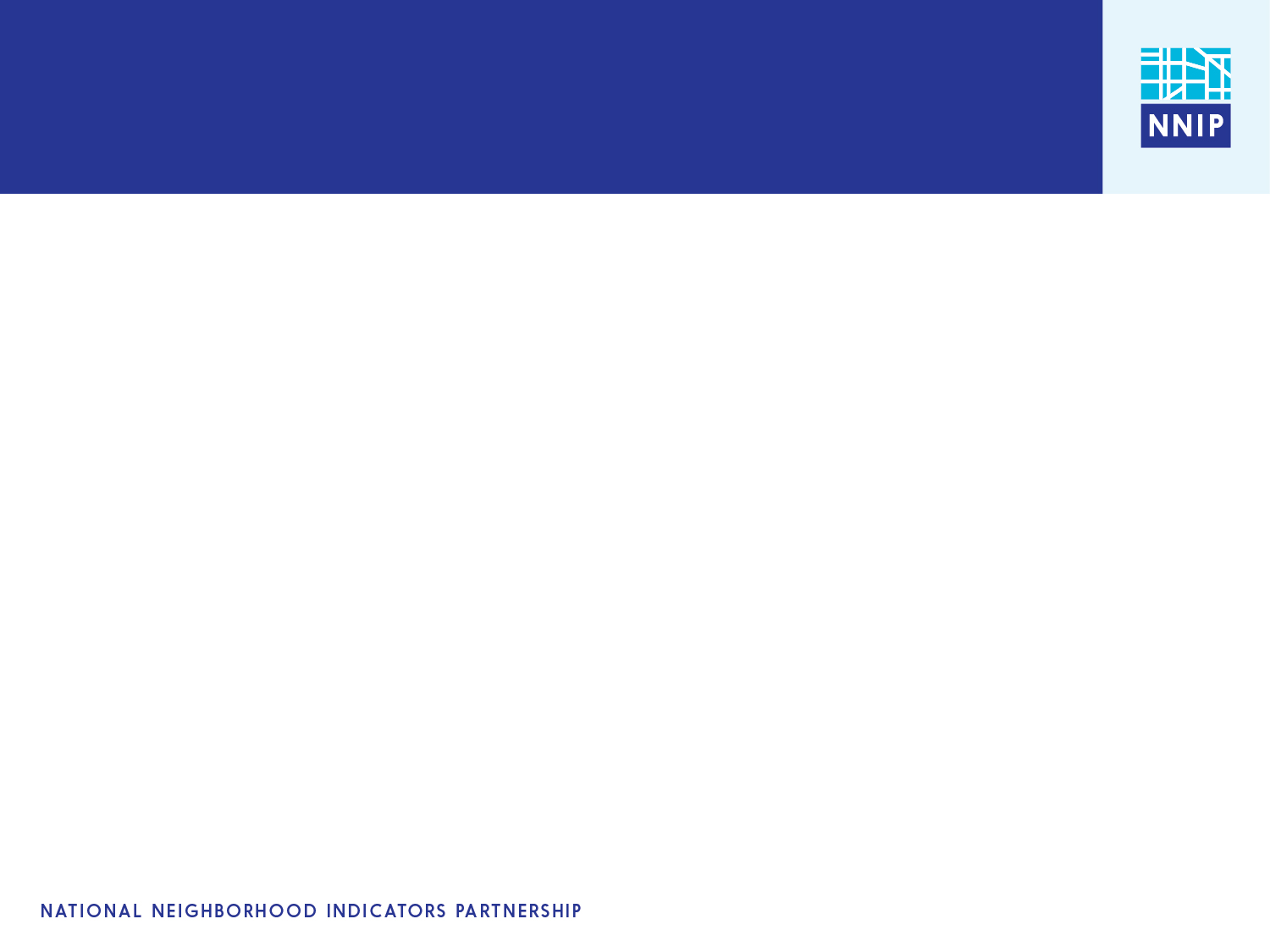 Local data is central to the NNIP mission
NNIP local data should be…
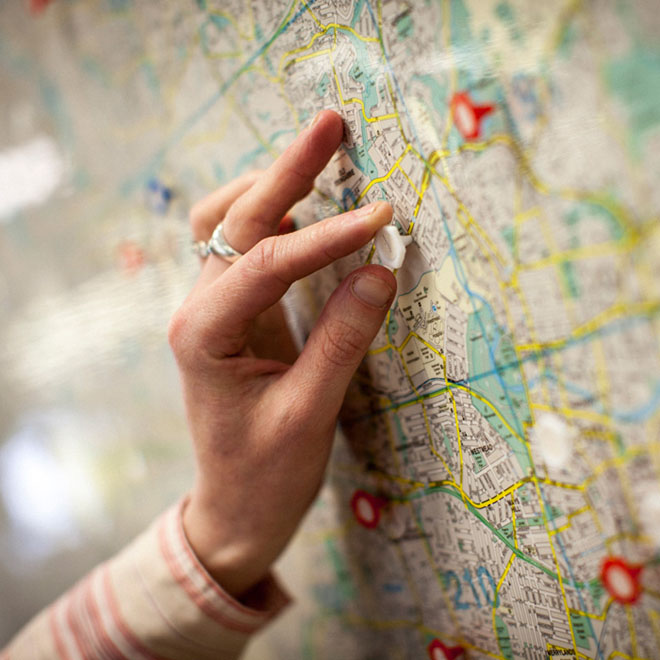 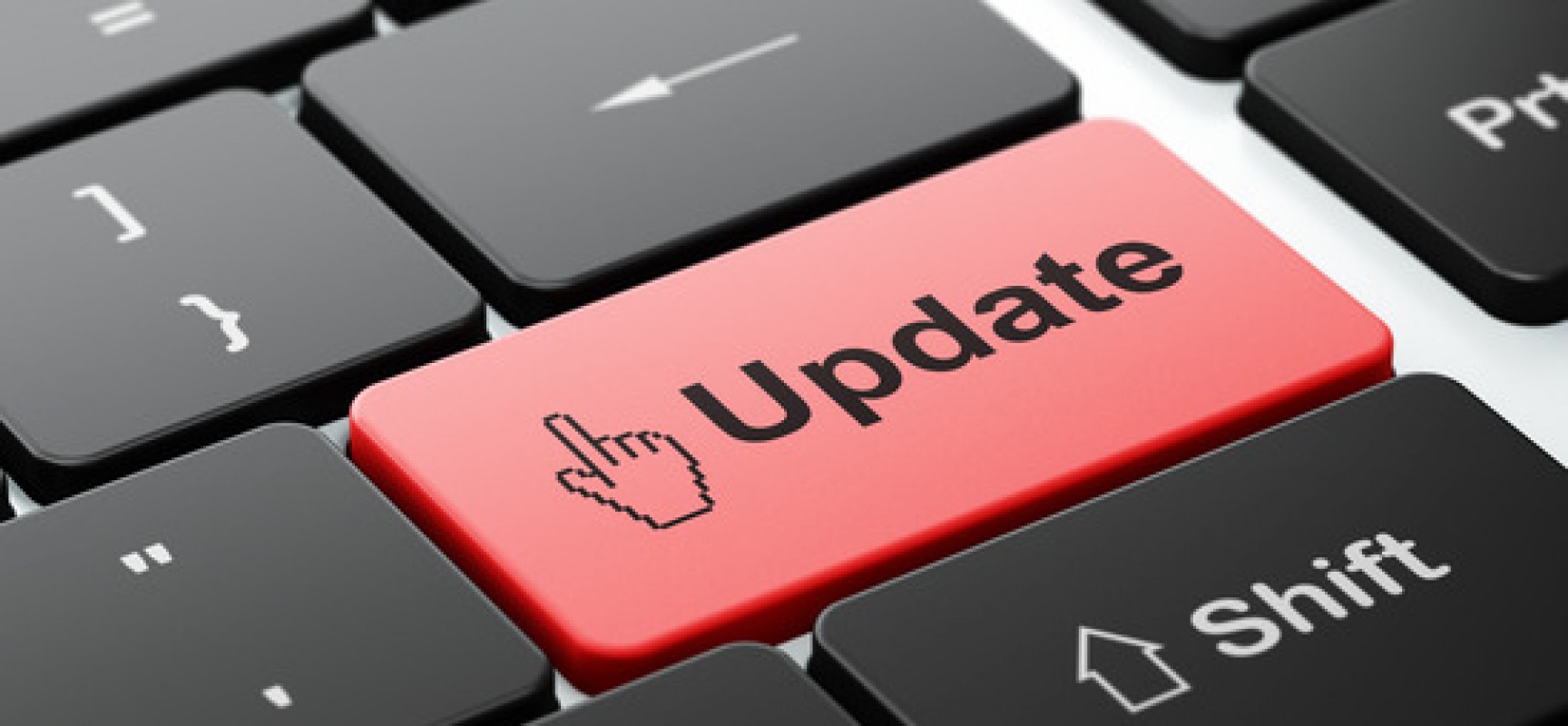 Recurring & Up-to-Date
Small GeographyTract, Block Grp, Zip, Parcel
2
[Speaker Notes: Local data is central to NNIP.
We care about data that is at small geographies and regularly updated.

NNIP partners agree to collect data:
across topics since problems and solutions rarely fall within silos
across time to reduce effort/costs of acquisition and processing over time, to look at trends, and to be responsive to quick requests
at the neighborhood level – because we know issues are not the same across the city]
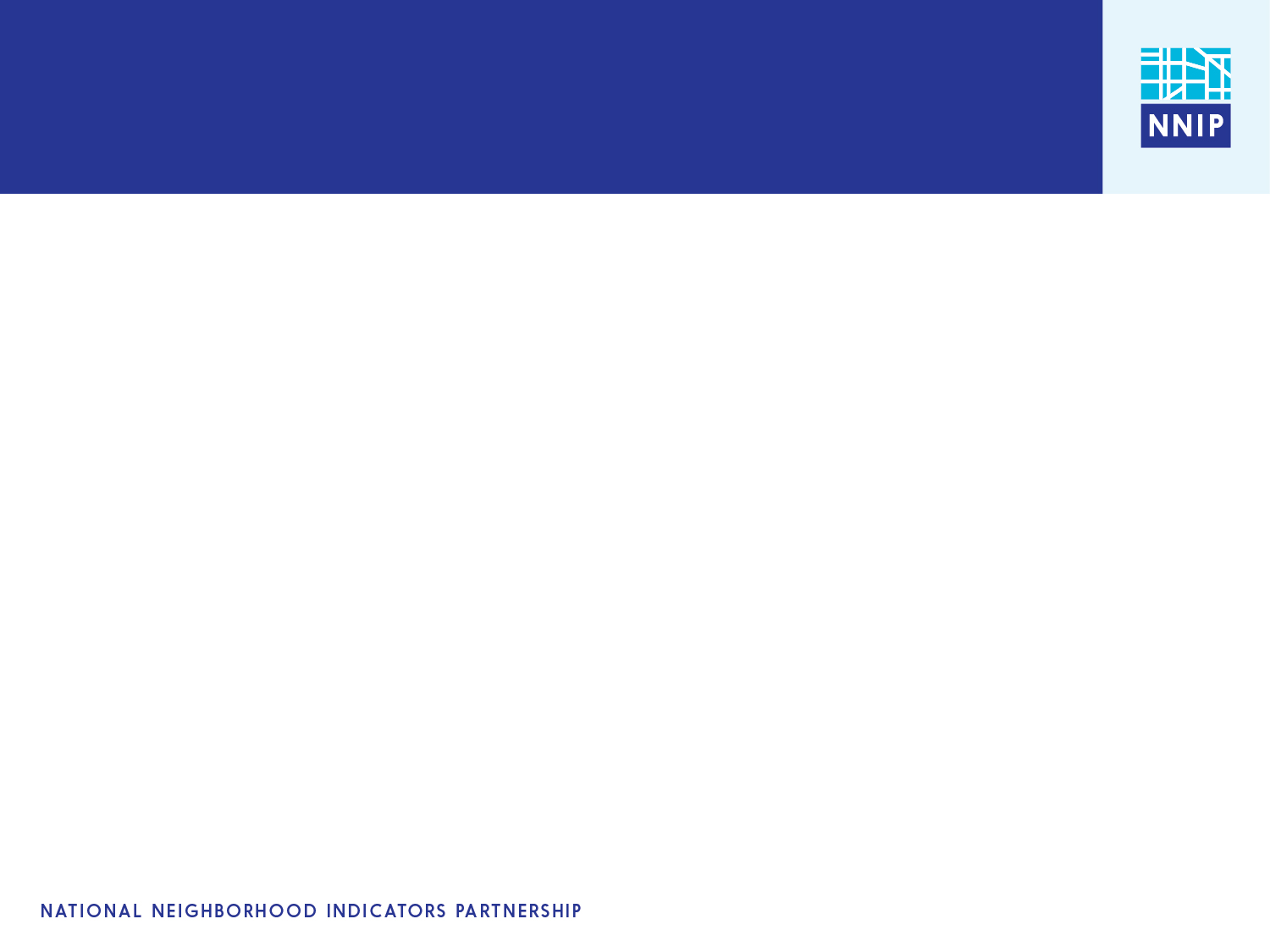 What is the Data Inventory?
First published1996 
Became machine readable in 2007
Geography & coverage level
Age & Race tabs
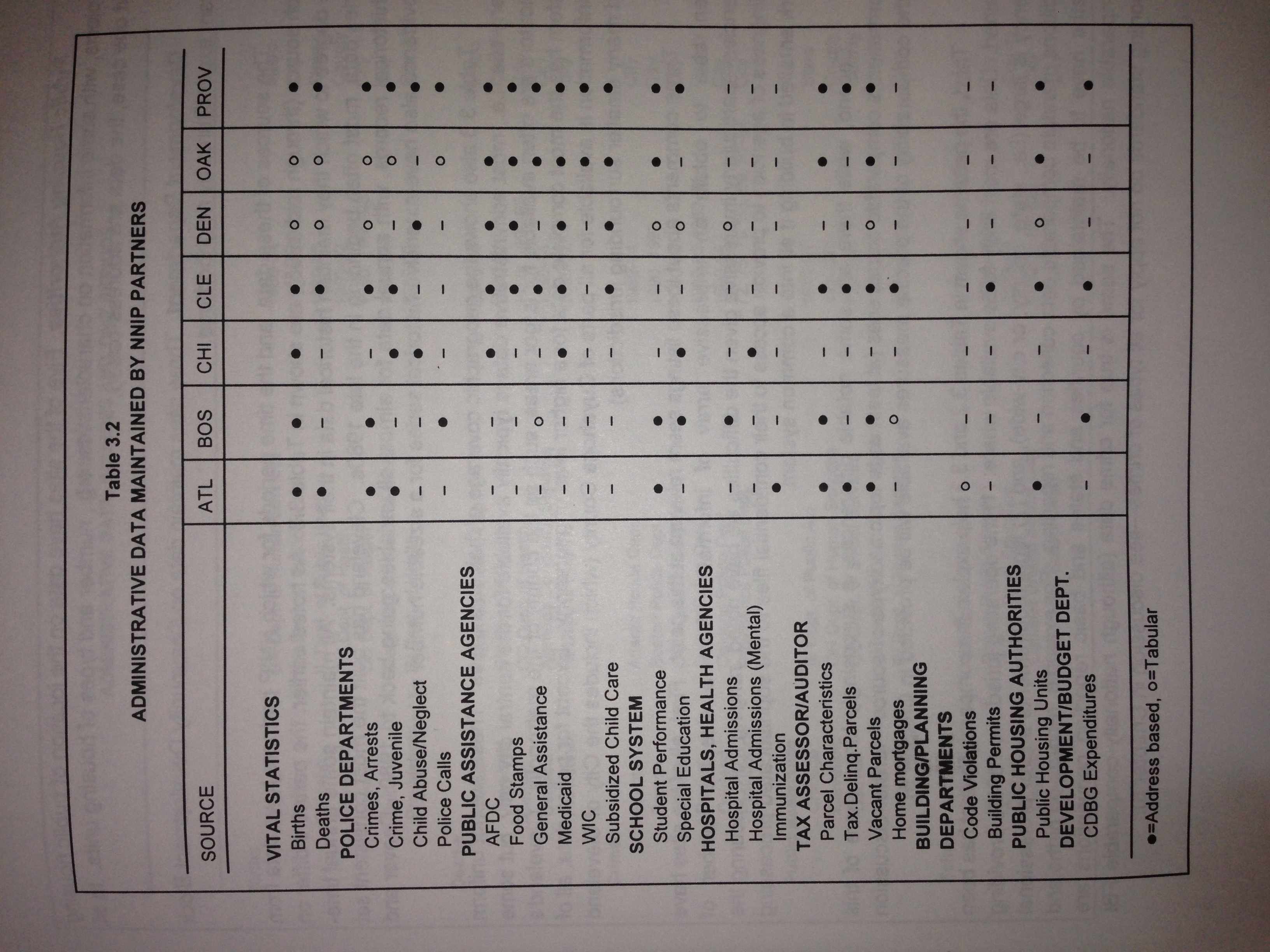 3
[Speaker Notes: Data inventory goes back almost 20 years.
Covers  the most common types of data, but not everything.]
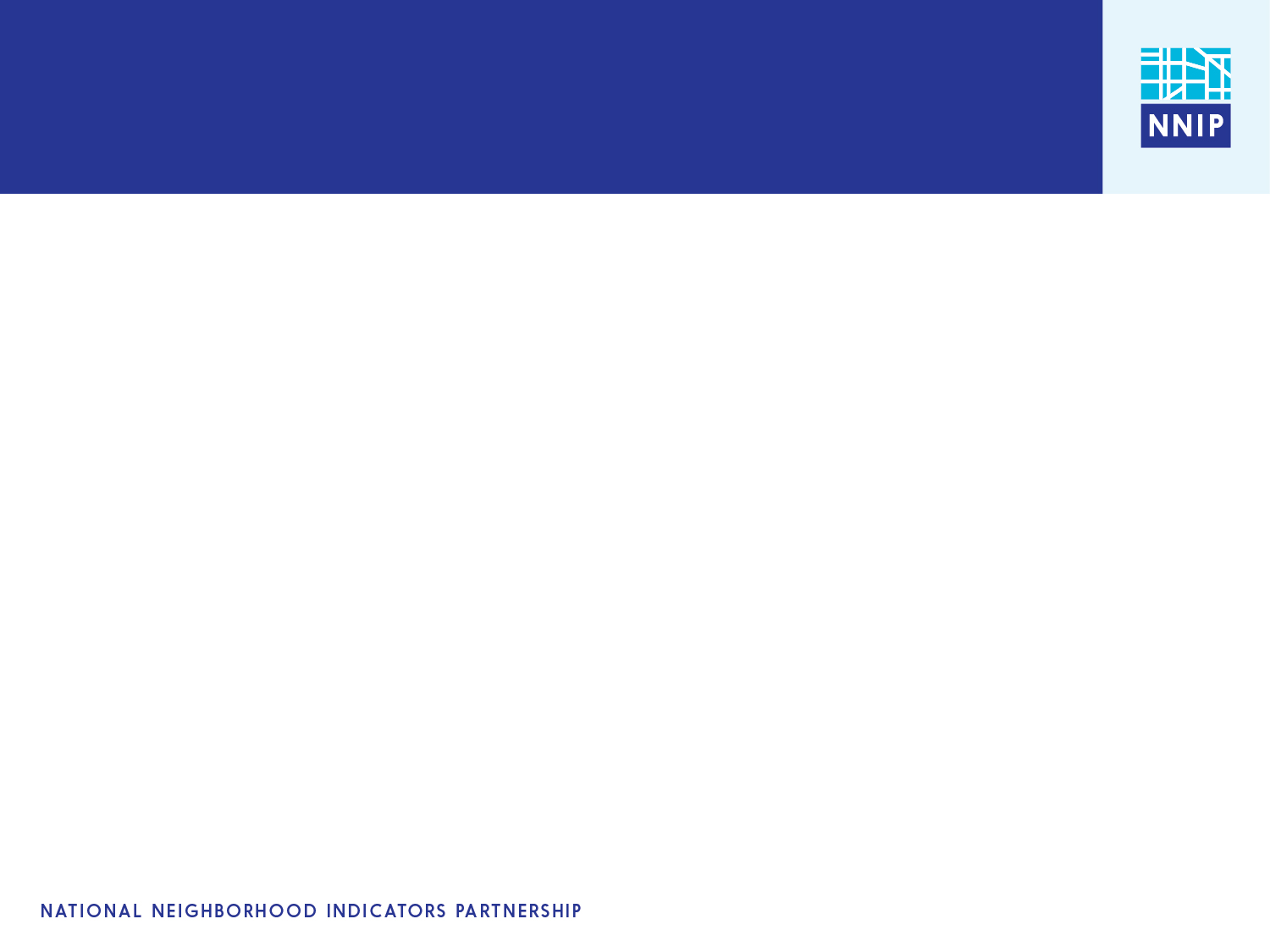 Value of the Data Inventory
Identify cross-site opportunities
Improve the network
Neighborhood data is central to NNIP
Self-assessment for partners
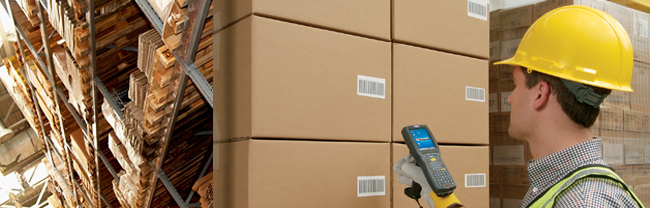 Health
Vital Stats
Crime
Housing
4
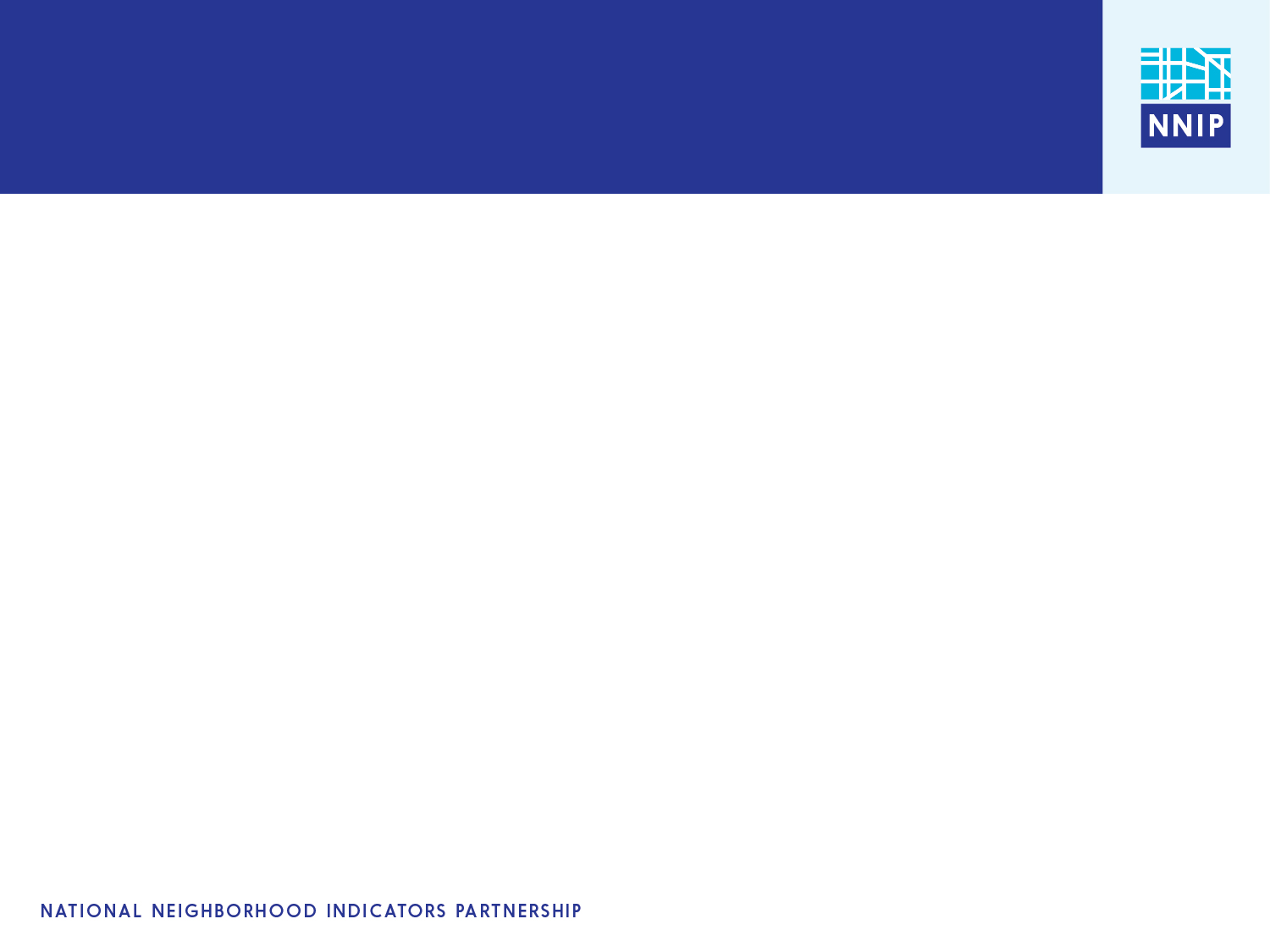 Revamped Data Inventory on the NNIP Website
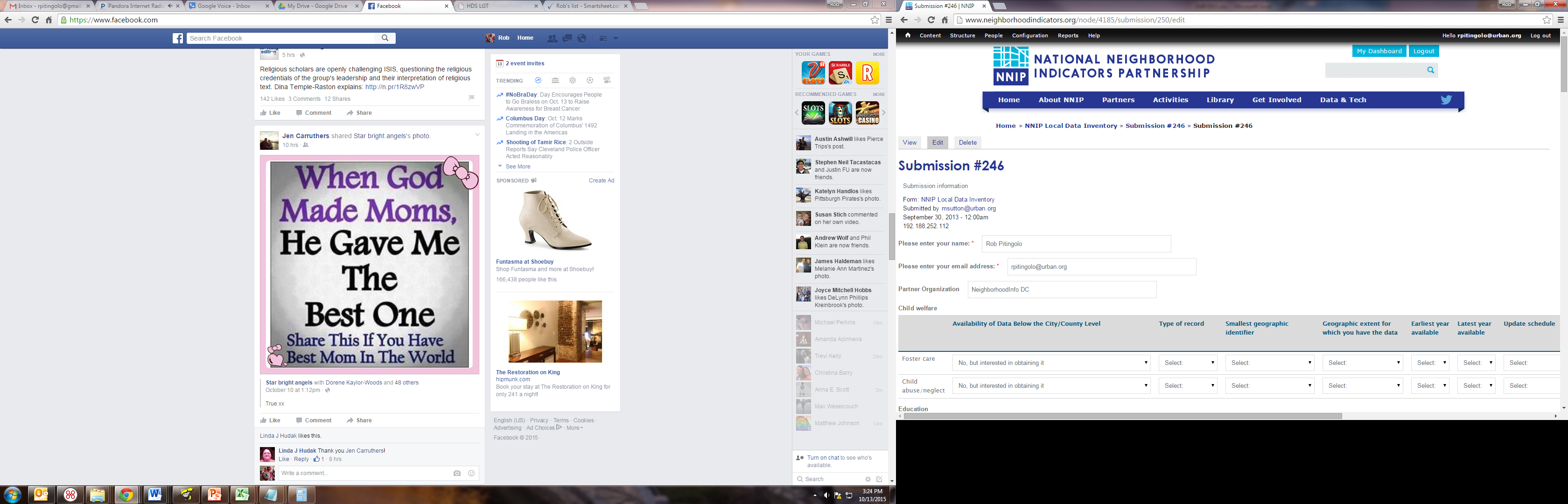 5
[Speaker Notes: Now online, much easier to use!
We no longer are asking if you have data that’s not at the neighborhood level – major change.
If you have any additional feedback about the new system, please let us know.
Going to get back on schedule for updates.]
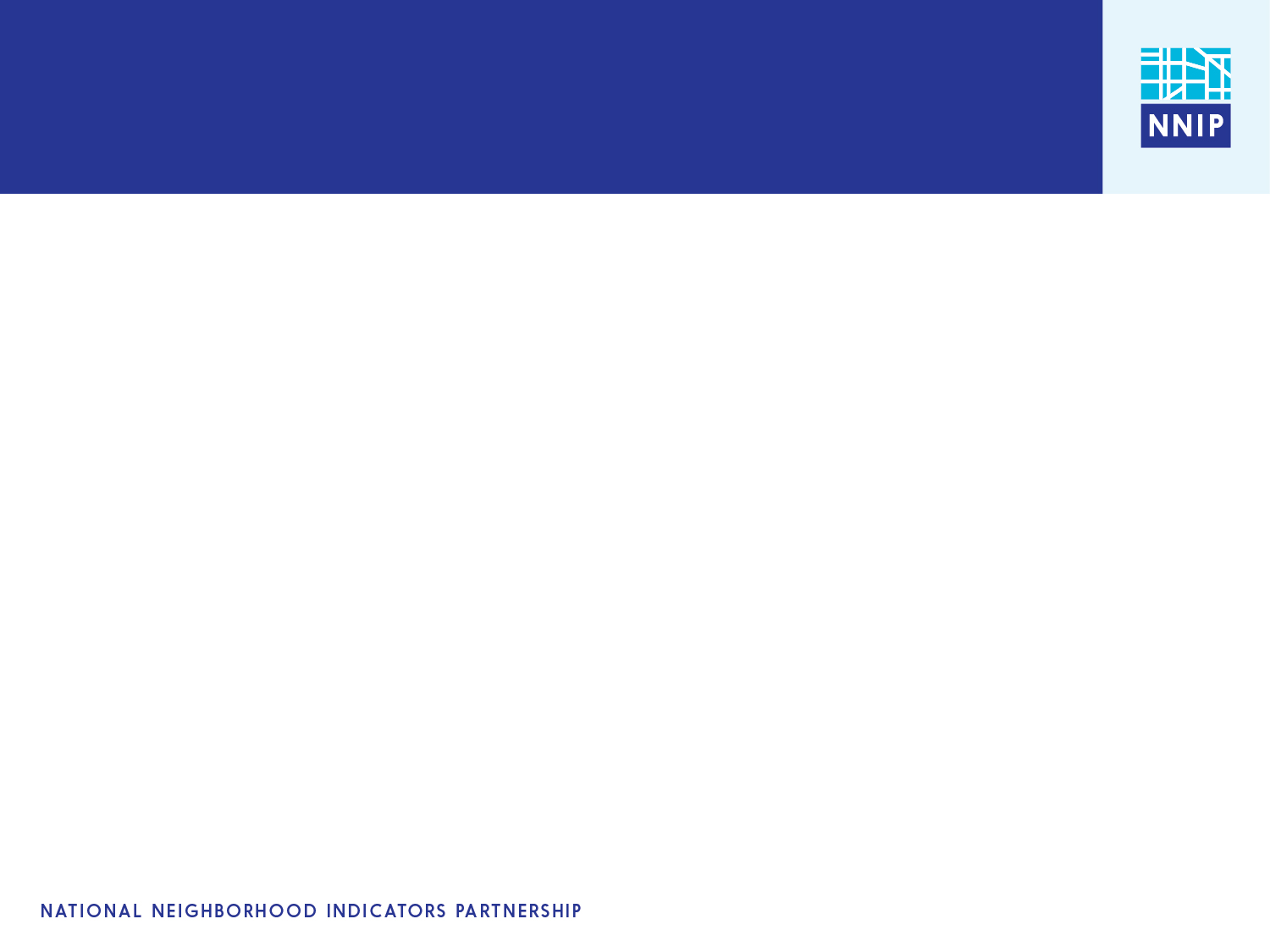 Thank you partners for updating your inventories!
Atlanta
Camden
Charlotte
Cleveland
Columbus
Dallas
Denver
Detroit
Grand Rapids
Indianapolis
Milwaukee
Minneapolis
New Haven
New Orleans
New York
Oakland
Pinellas
Pittsburgh
Providence
San Antonio
Seattle
St. Louis
Washington, DC
6
[Speaker Notes: Thank you to all the partners who updated on-time!
We know it was short notice, it’s helpful.
Acknowledge that some of the scores aren’t based on up-to-date inventories.]
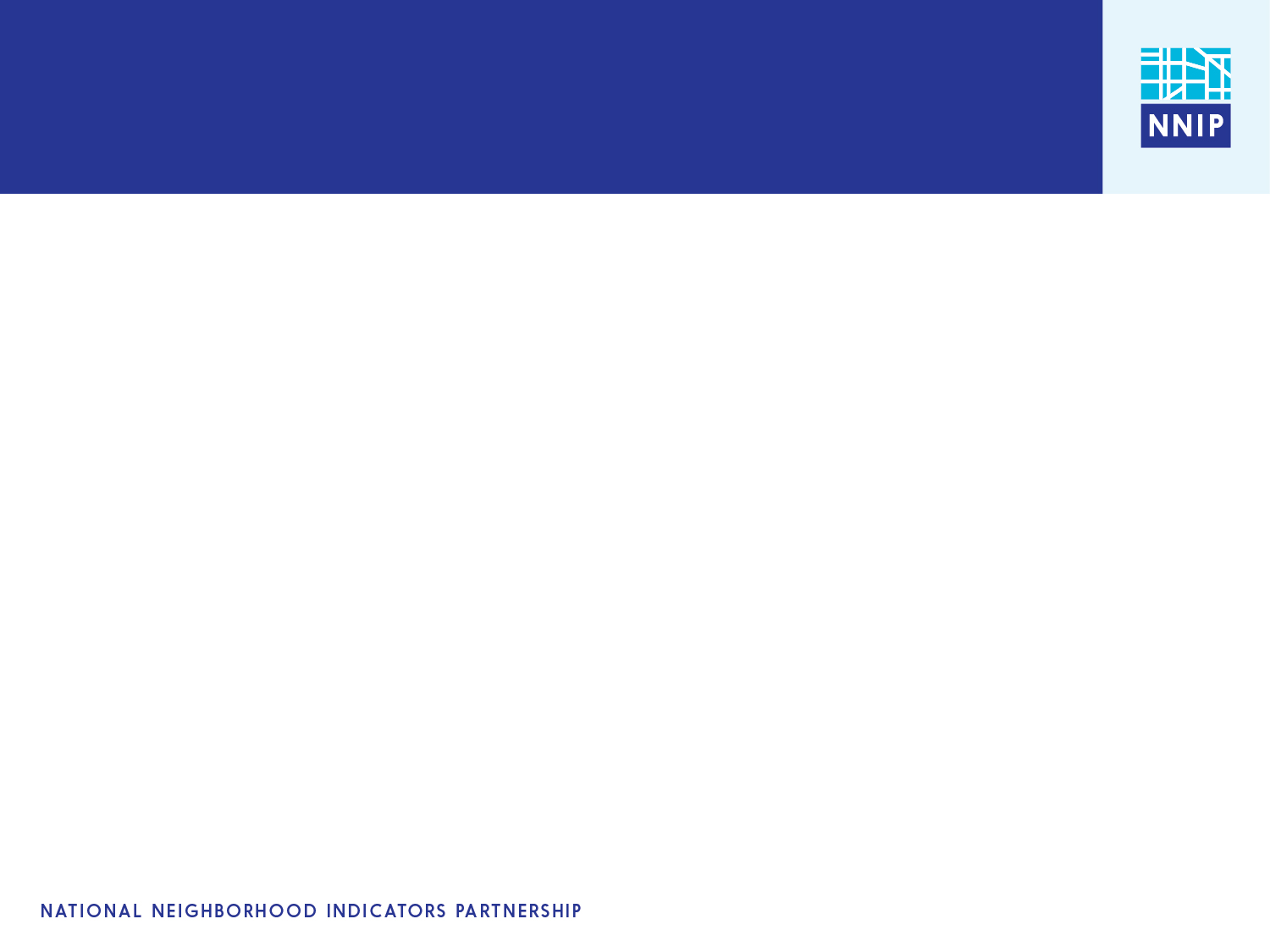 New & Improved SNIP Score
Small-geography Neighborhood Indicator Performance (SNIP) Components:
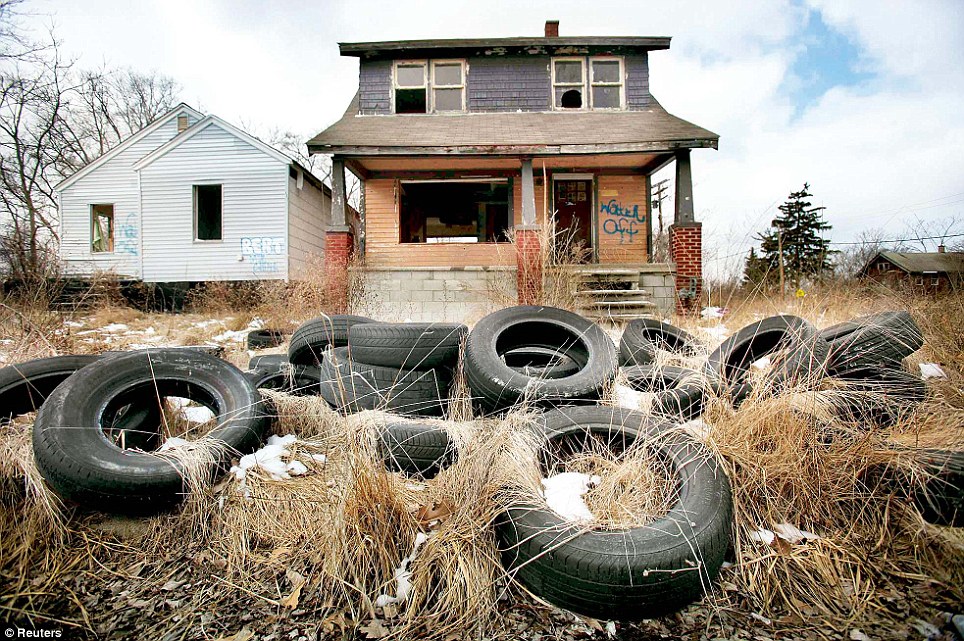 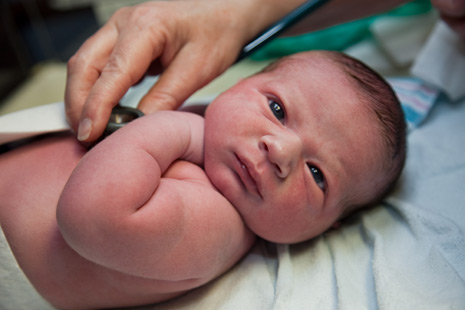 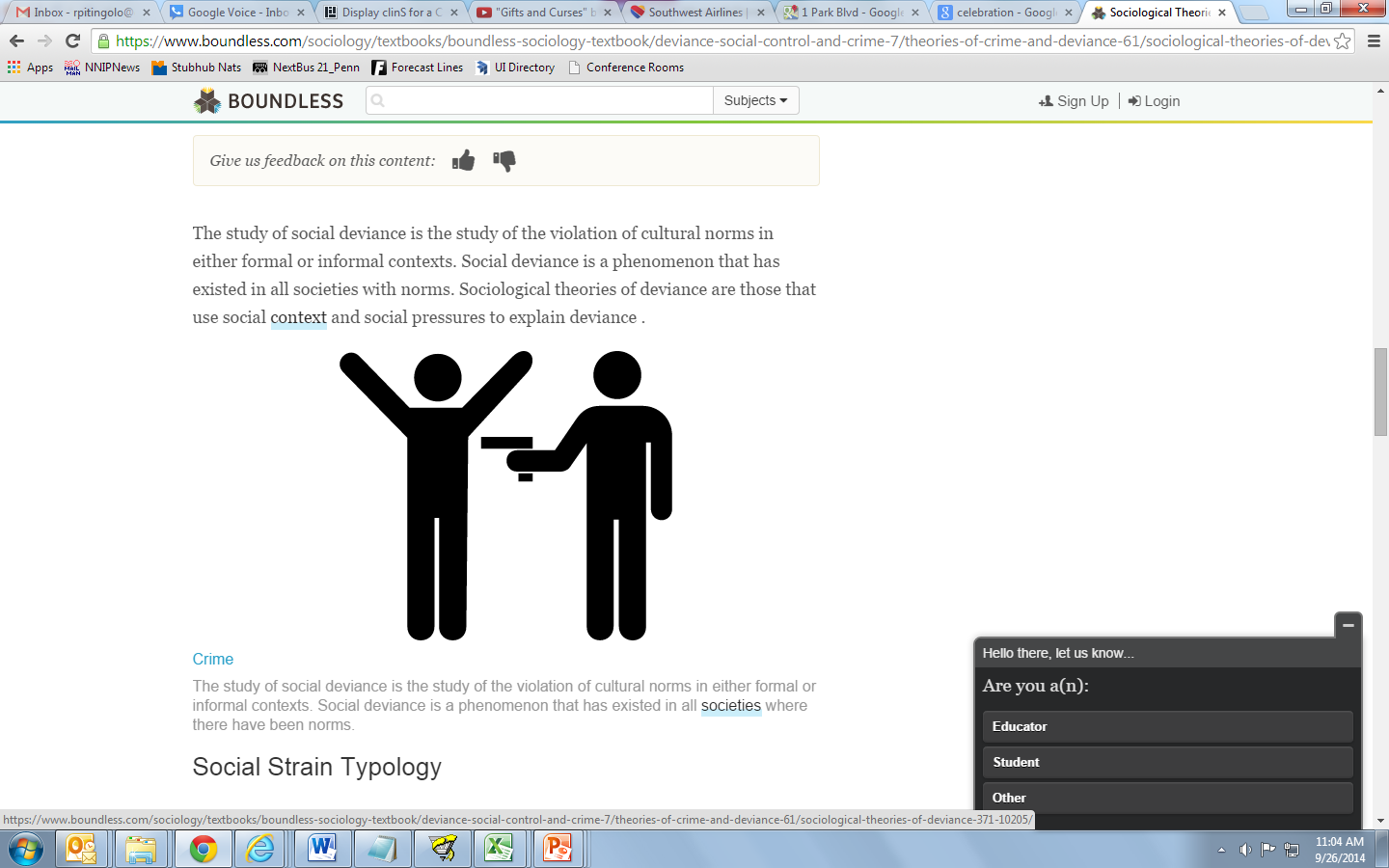 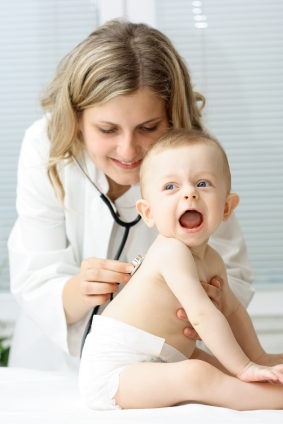 Vital Stats
Distressed Property
Pt1 Crime
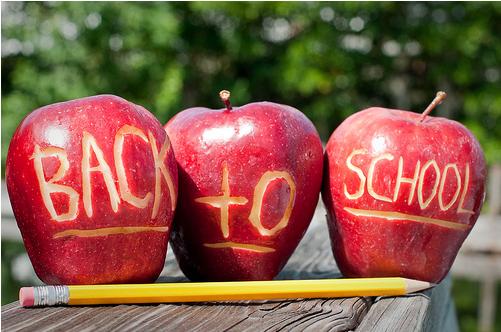 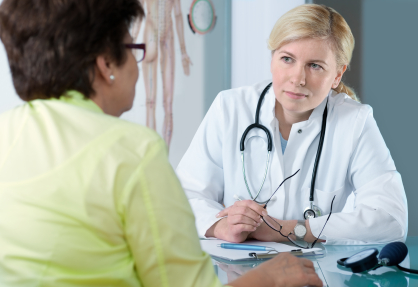 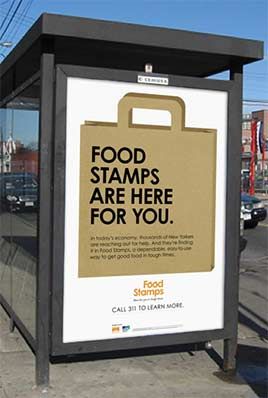 Child Health
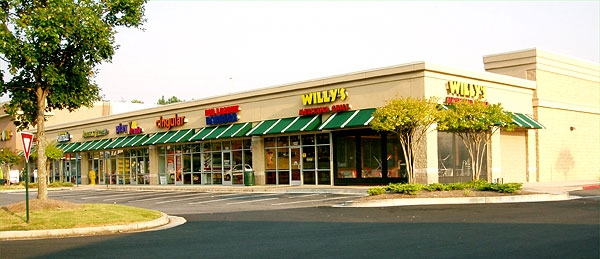 School Enrollment
Other Health
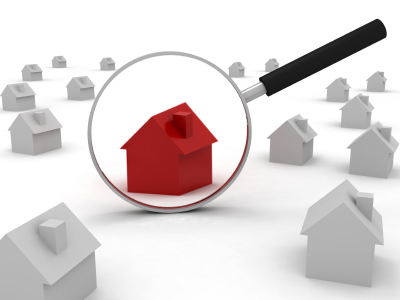 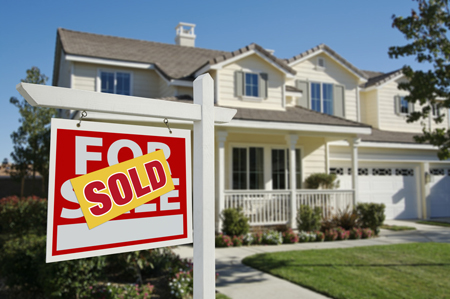 Business Licenses
Property Data
Home Sales
Public Assistance
7
[Speaker Notes: SNIP is a summary score to give us a snapshot of the extent of the data each partner has.
A few key changes from last time…
Prisoner re-entry is gone.
Business licenses is now part of SNIP.
A few small changes about how vital stats and distressed property indicator is calculated.]
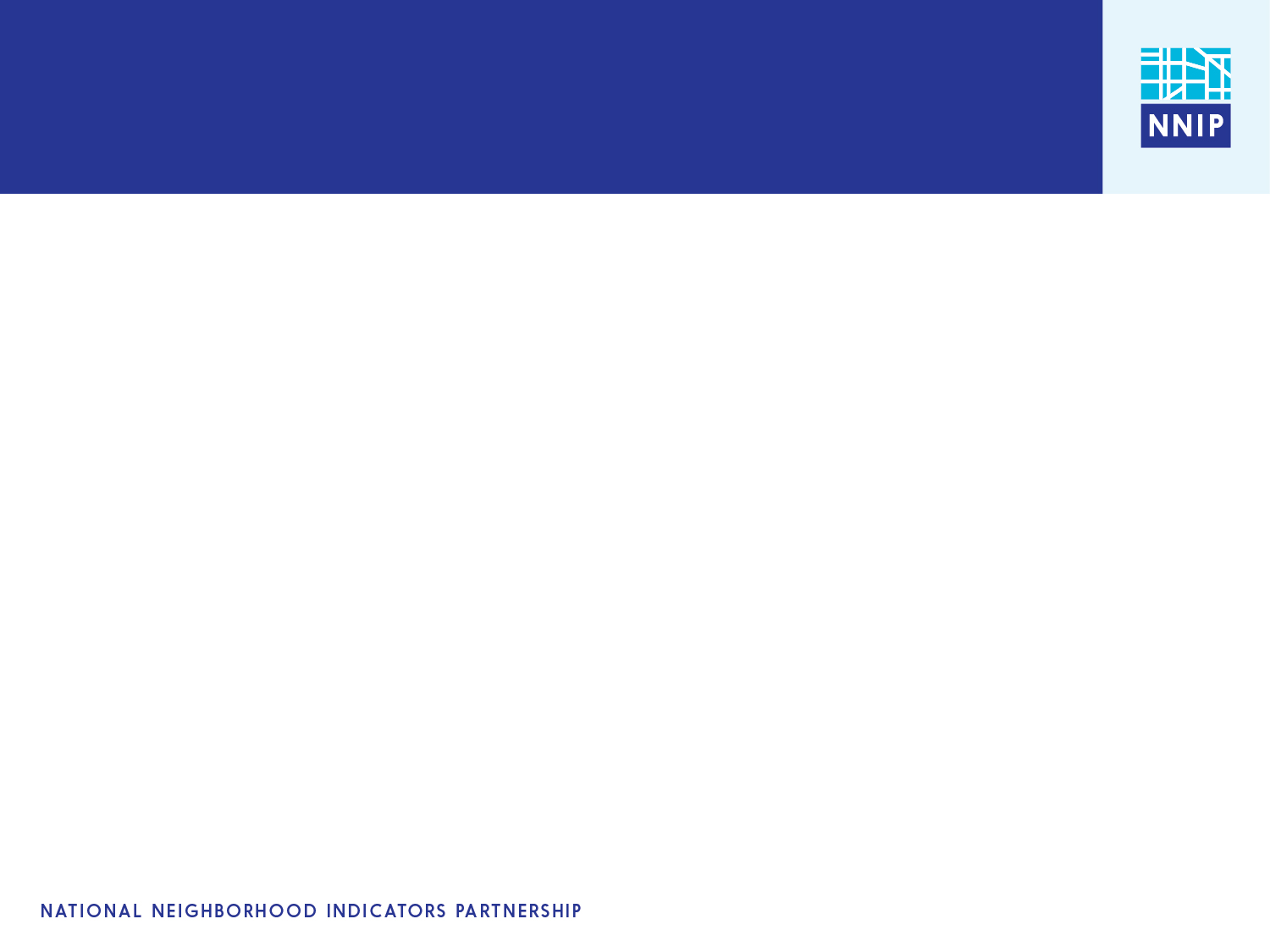 Methodology
Neighborhood Data Must Be…
Held “in-house”
Small geography
Parcel, Block Grp, Tract, Zip, other “neighborhood”
Recurring & recent as of at least the year 

Point awarded when all conditions are met
8
[Speaker Notes: Here’s how SNIP works….]
How NNIP Partners Score
Max Score = 10
9
[Speaker Notes: These are the scores this time around. 
Average is a little lower than last year, expected since we tightened up the date requirement.
We think it should look better and will once all the inventories are up-to-date, specifically, few zeros.]
Let’s Dig Down Into the Stats
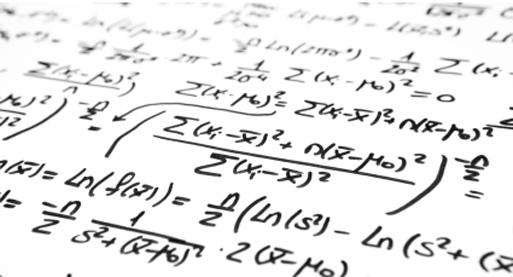 Range:   	0-10
Mean:    	3.8   
Median:  	4
N:             	28
10
[Speaker Notes: Some stats.]
Find out how well you scored this year
Example SNIP scorecard…
City: [Example City]
SNIP Score: 5/10
SNIP data in inventory:
Schools
Vital Stats
Property Sales
Crime
Public Assistance
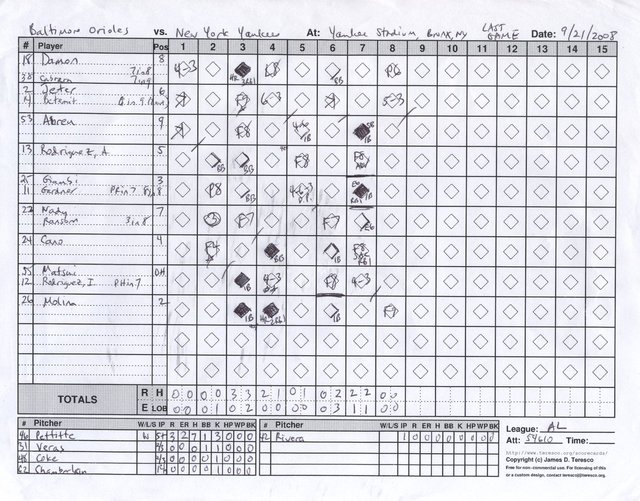 11
[Speaker Notes: I have simple SNIP scorecards run for each partner city. 
Please find me and I can tell you how your city did. 
I’m emailing everyone their score. Check for it during lunch!]
NNIP’s most common up-to-date neighborhood data
12
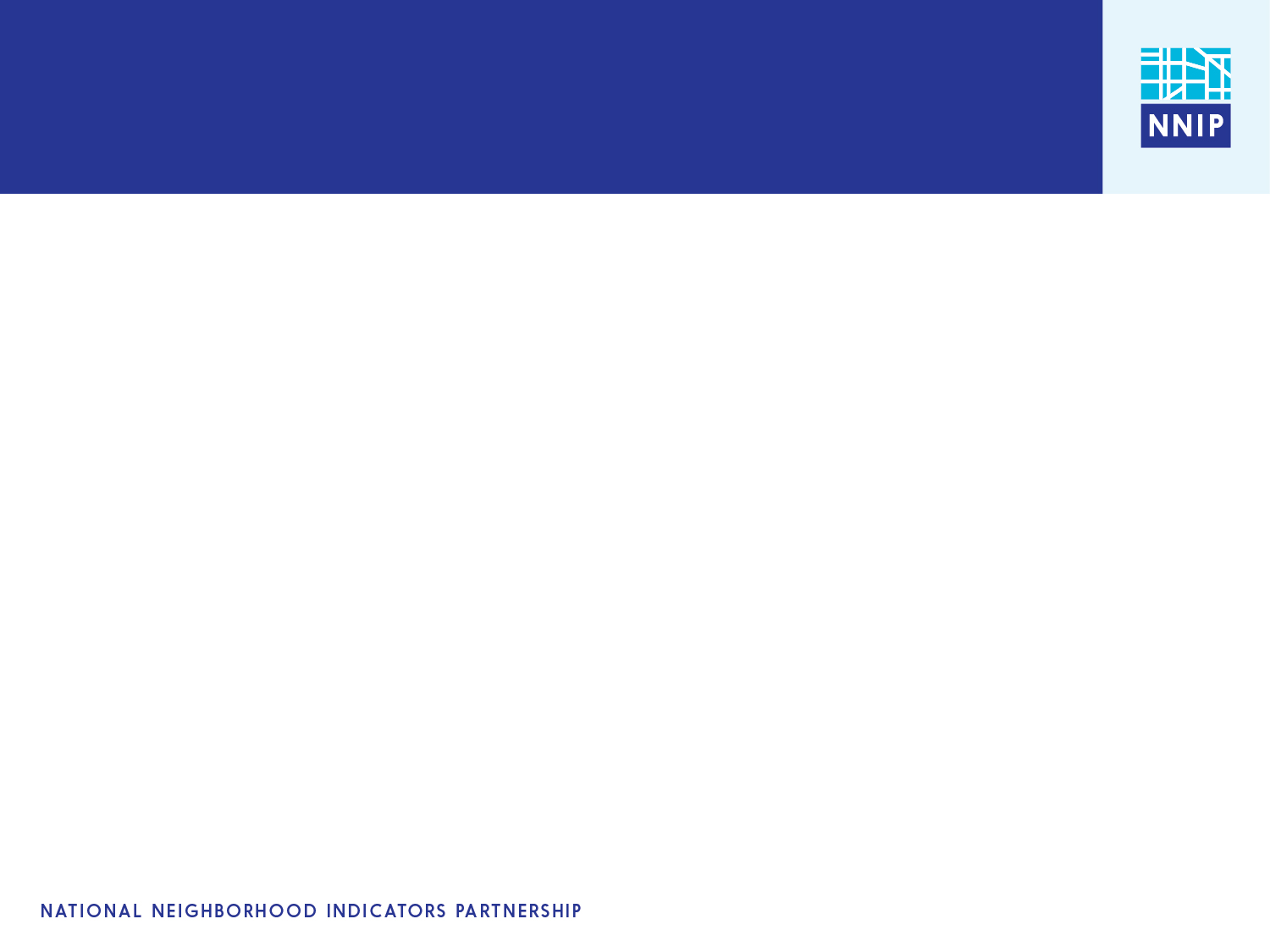 Goals for 2016
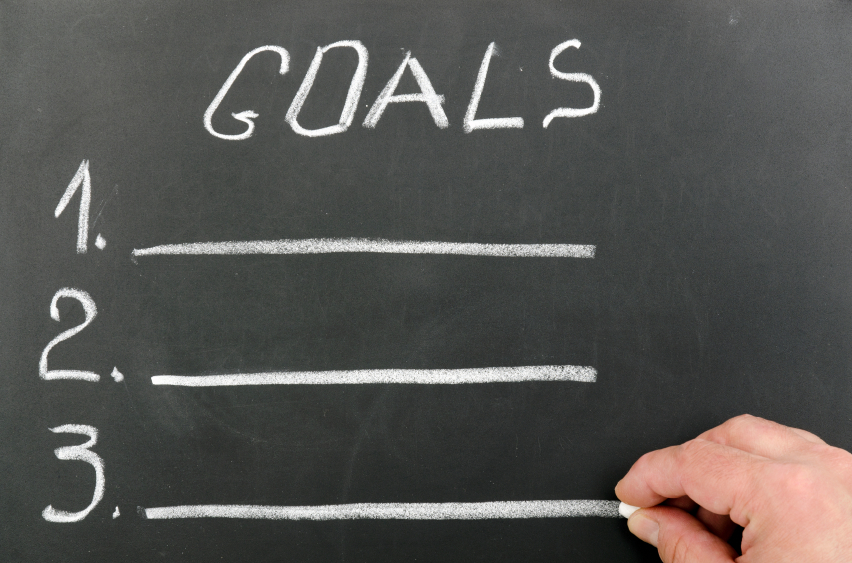 All partners with up-to-date inventory
No partners with zero SNIP score
More data brought up-to-date
13
Low-hanging fruit… bring data up-to-date!
14
[Speaker Notes: Average score improves to 6 if everyone simply brings the data they already have up-to-date.]
Back-to-back Champs!Oakland!
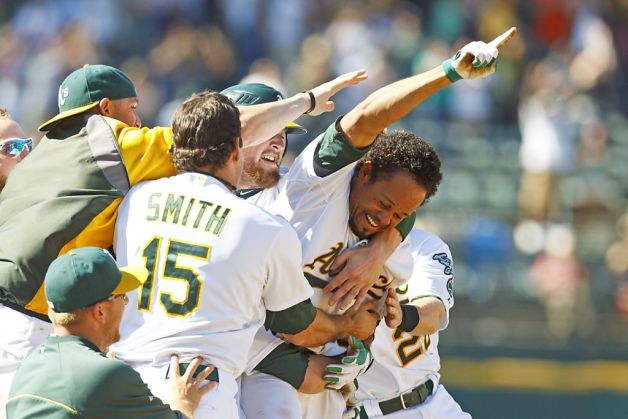 ALMOST PERFECT SCORE 9/10
15
[Speaker Notes: Runner ups Cleveland and Columbus!]